AVOIDING “READY, FIRE, AIM” IN DIAGNOSING WORKPLACE RELATIONSHIPS:  Your Guide to Managing Chums. Larry Stybel
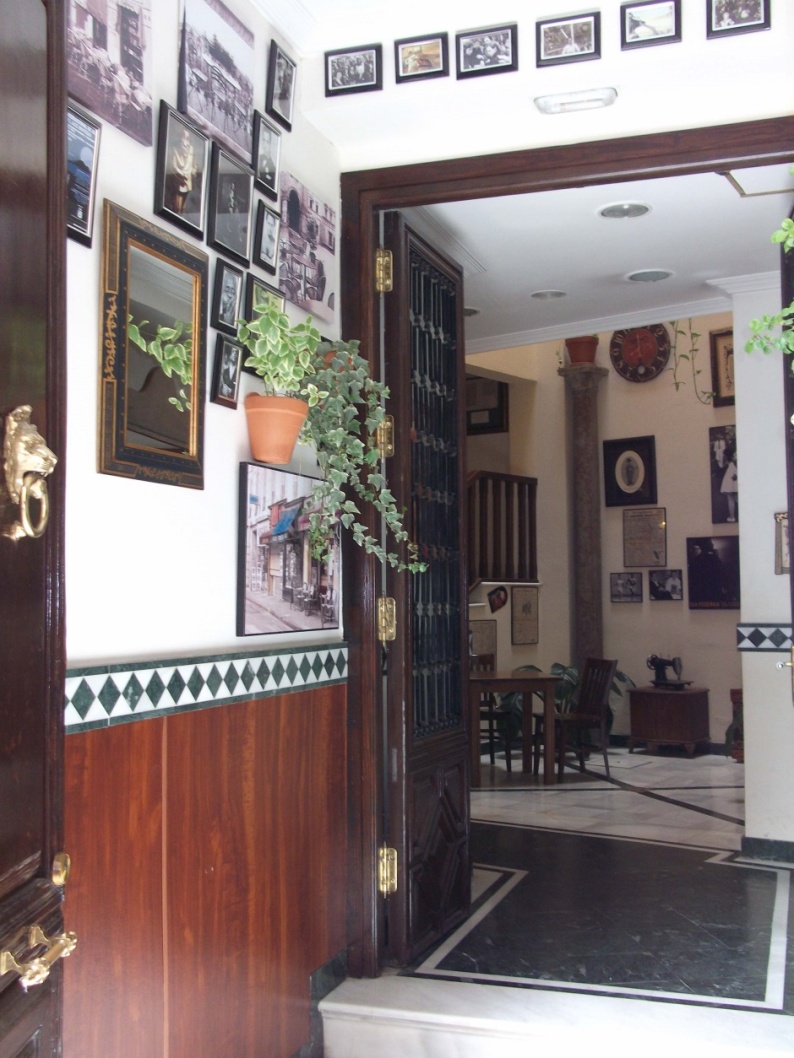 GOALS
Differentiatial diagnosis of workplace relationships: friends, allies, chums, colleagues, and enemies.
Understanding how to cultivate chums and the physical/virtual space for chumship. 
How companies can help employees manage chumship and why it is important to do so.
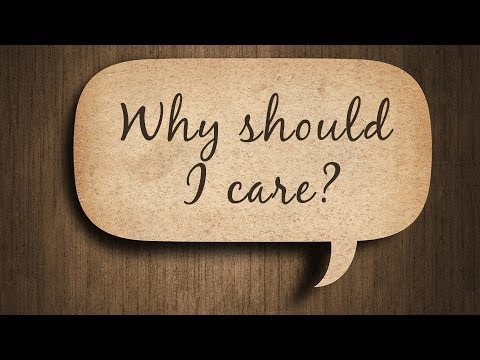 PARADOX OF KNOWLEDGE WORK
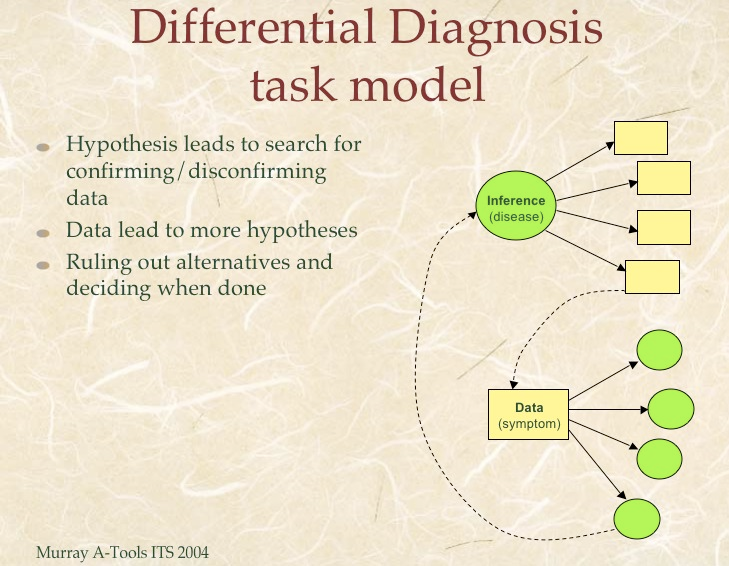 DIFERENTIAL DIAGNOSIS OF WORKPLACE RELATIONSHIPS?
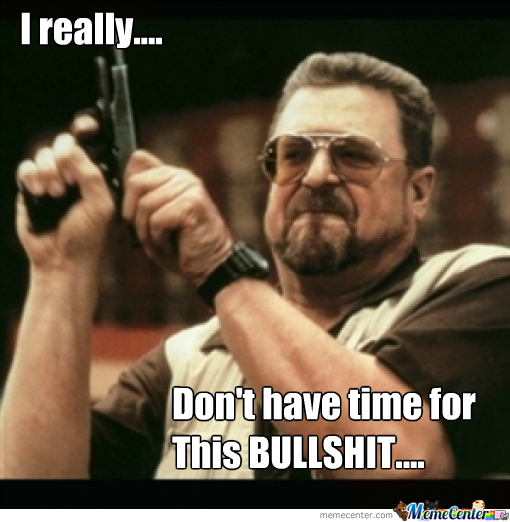 MISSED OPPORTUNITIES FOR PROMOTION FOR THOSE IN COMPLIANCE ORIENTED JOBS.
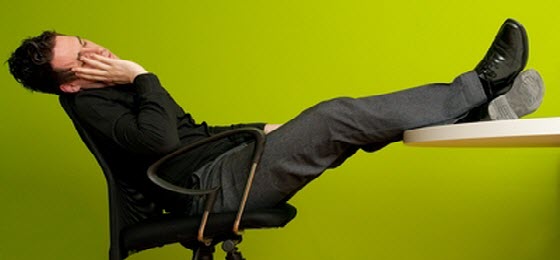 MULTIPLE STRANDS OF CHUMSHIP TIE RELATIONS WITH CUSTOMERS.
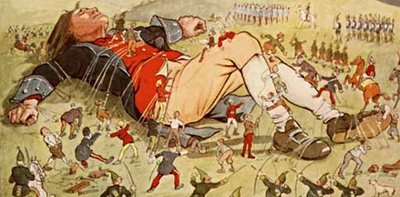 TOO GREAT A DEPENDENCY ON SINGLE RAIN MAKERS NOT GOOD FOR PROFESSIONAL SERVICE FIRMS: TESTA
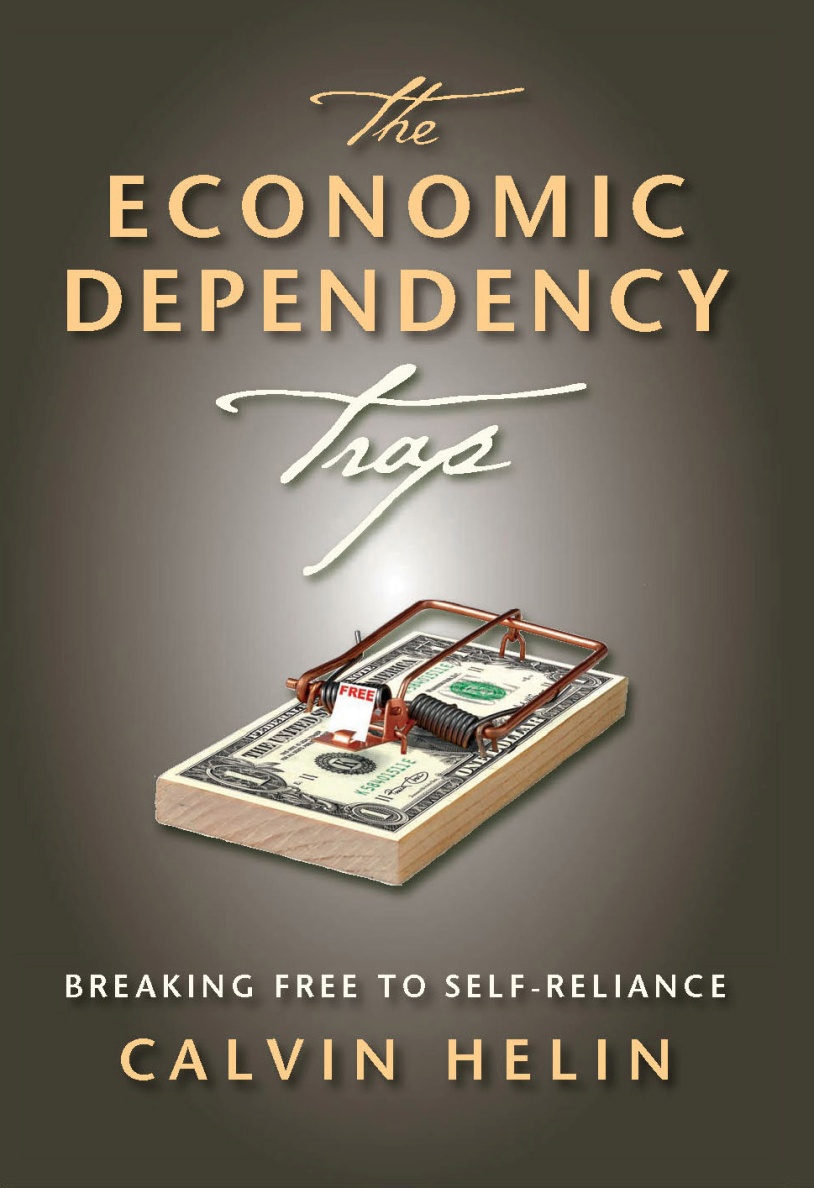 WITHOUT A COMMON LANGUAGE:
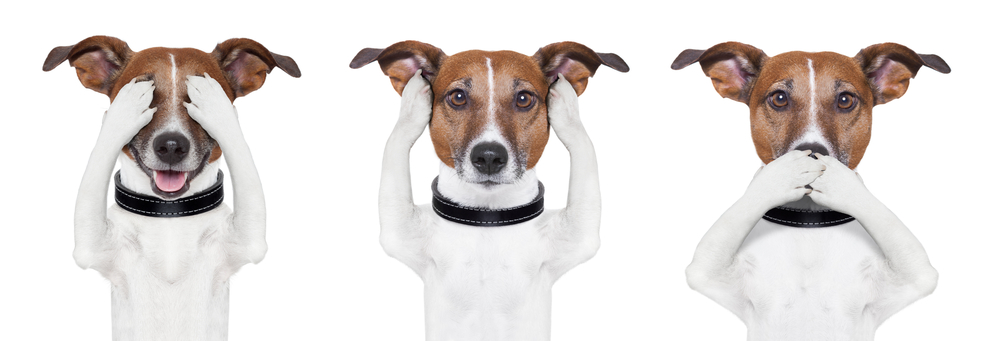 COLLEAGUES: occupying similar space, sharing information. Neutral/Neutral.
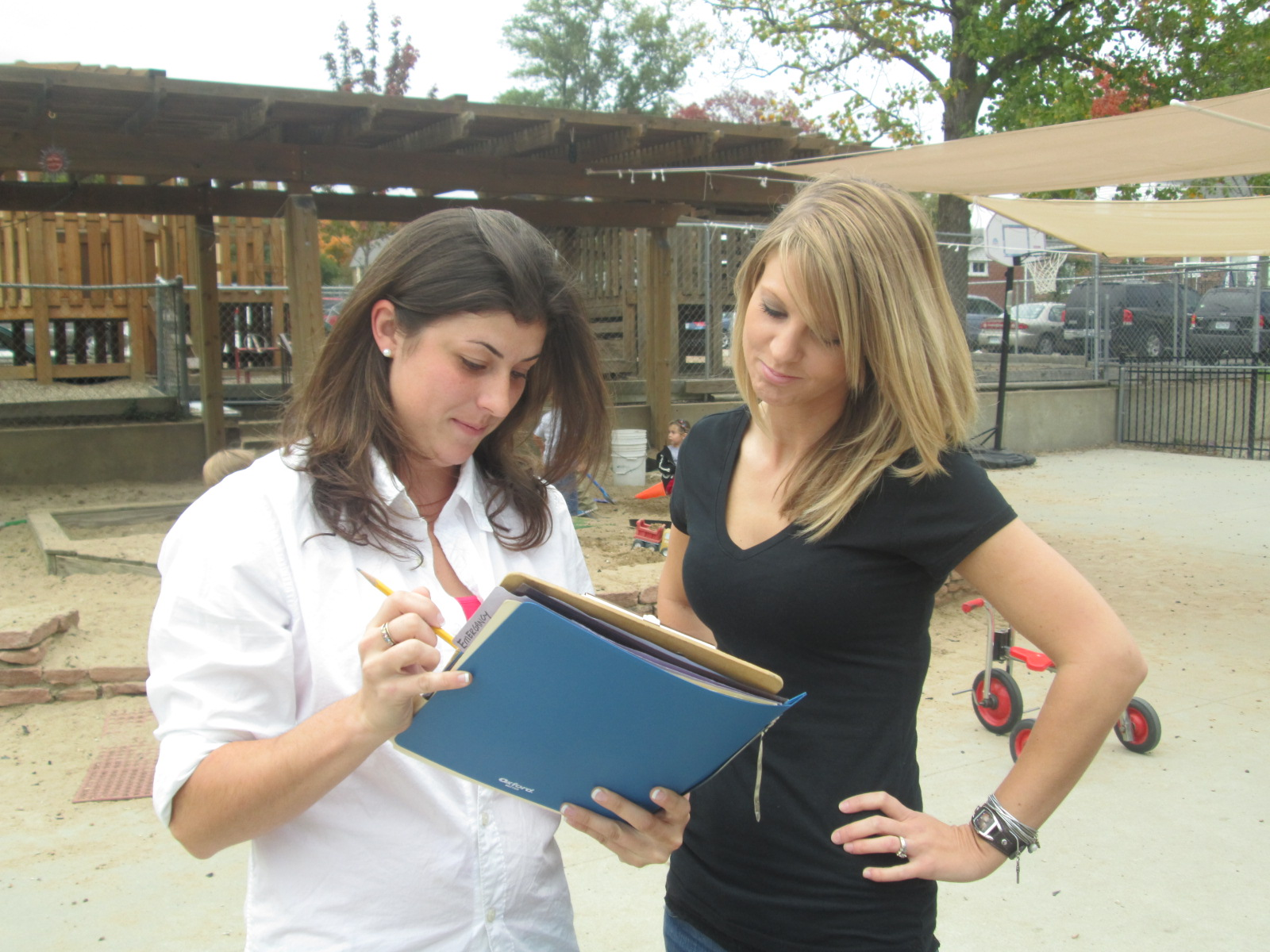 FRIENDS: unconditional
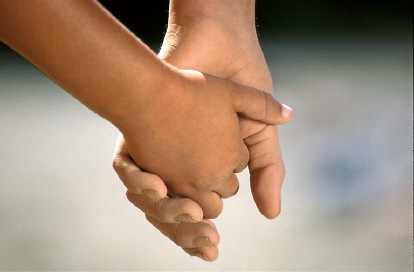 ENEMIES: unconditional
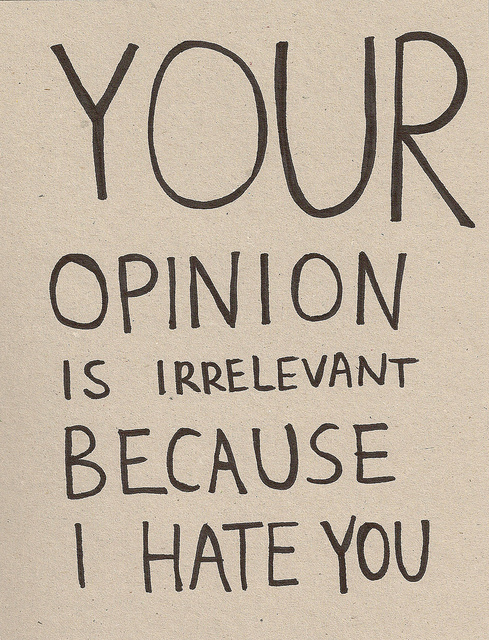 ADVERSARIES: Conditional Opponents: negative outcome but conditional affect.
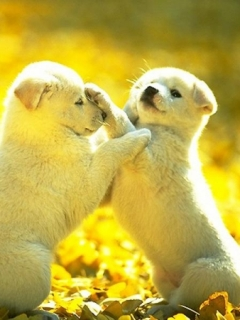 ALLIES: Conditional Cooperation. Neutral/Conditional.
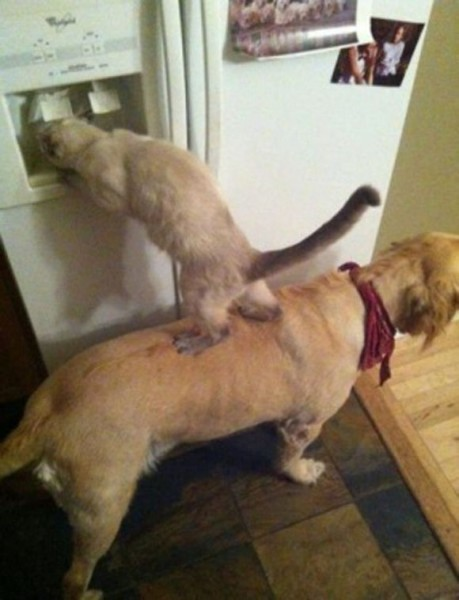 CHUMS: Allies with Benefits
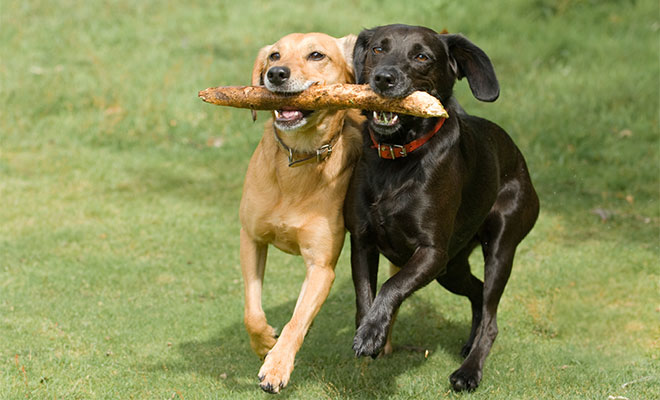 OUR FOCUS IS ON CHUMSHIP: MOST GREAT LEADERS “GET IT.”
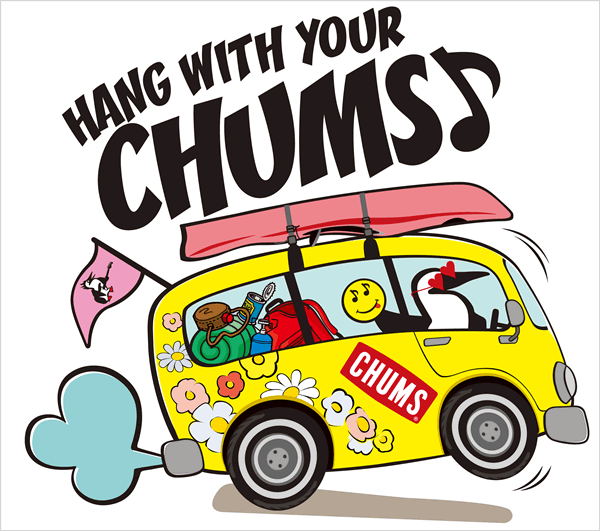 IT’S NOT LONLEY AT THE TOP.
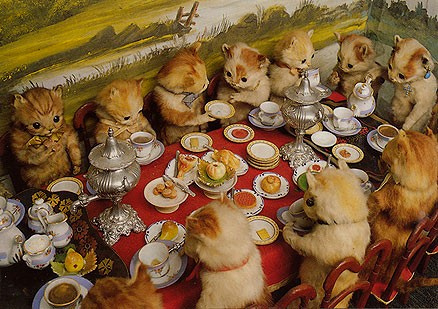 PEOPLE WHO KNOW HOW TO CONVERT ALLIES TO CHUMS ARE
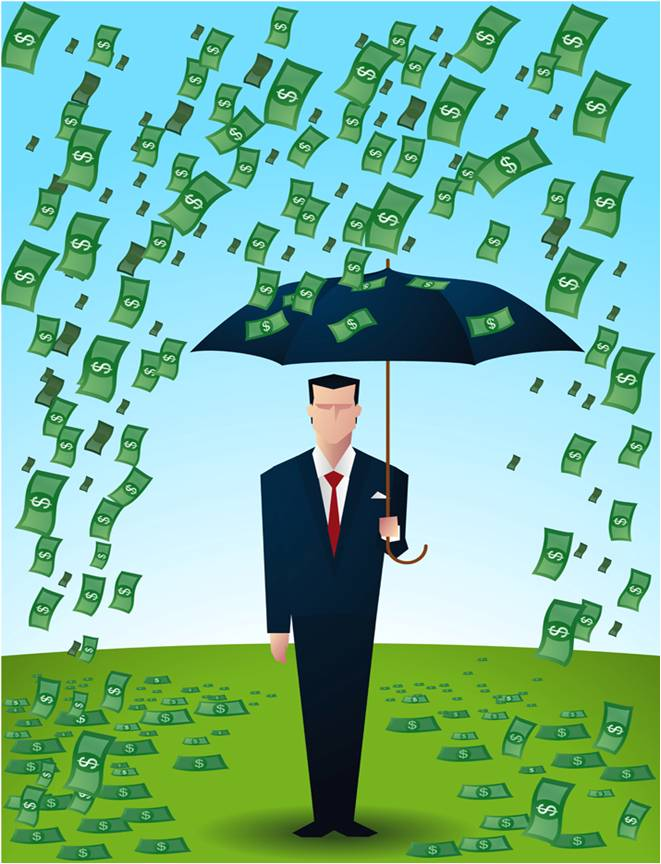 CHUMSHIP HELPS PUT WORK-LIFE TENSION ON A THREE LEGGED FRAMEWORK.
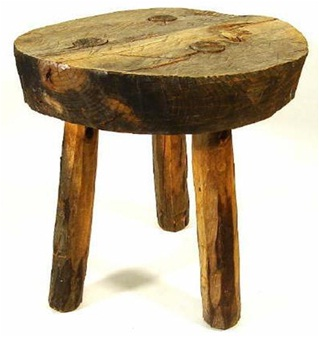 CPA PARTNER LOVES GOLF
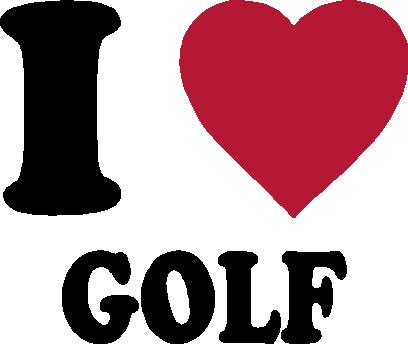 Director of Treasury Likes Fine Wine
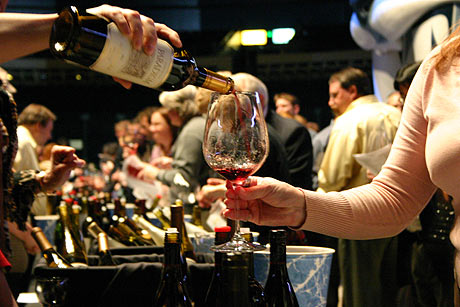 THE COURTYARD IS WHERE CHUMSHIP IS CULTIVATED.
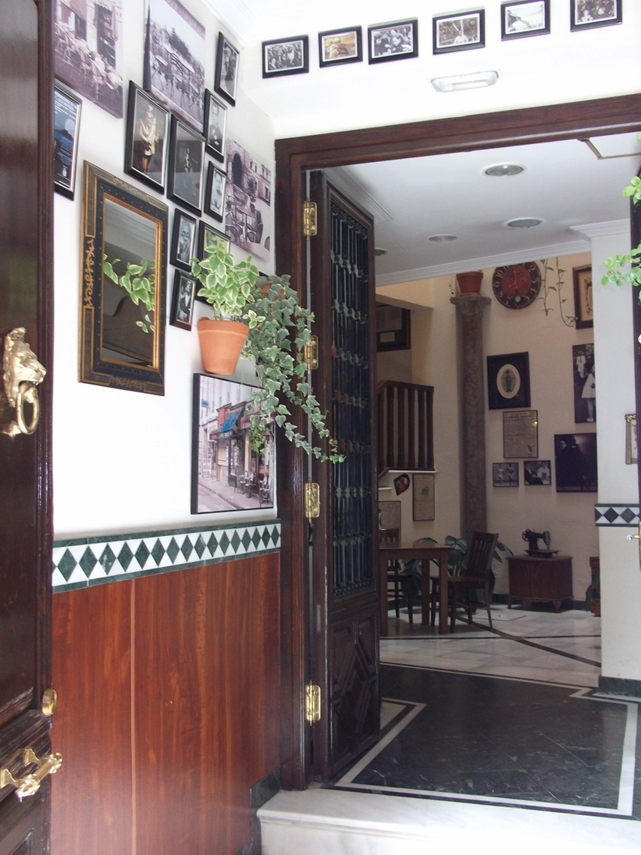 [Speaker Notes: Role of courtyards to moderate conditions: cool air is warmed before it enters the private space;]
COURTYARDS MODERATE MOOD BEFORE ENTERING PRIVATE SPACE.
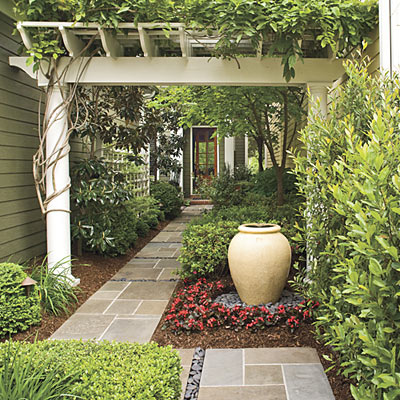 A SPACE THAT IS NOT WORK YET IS NOT PRIVATE.
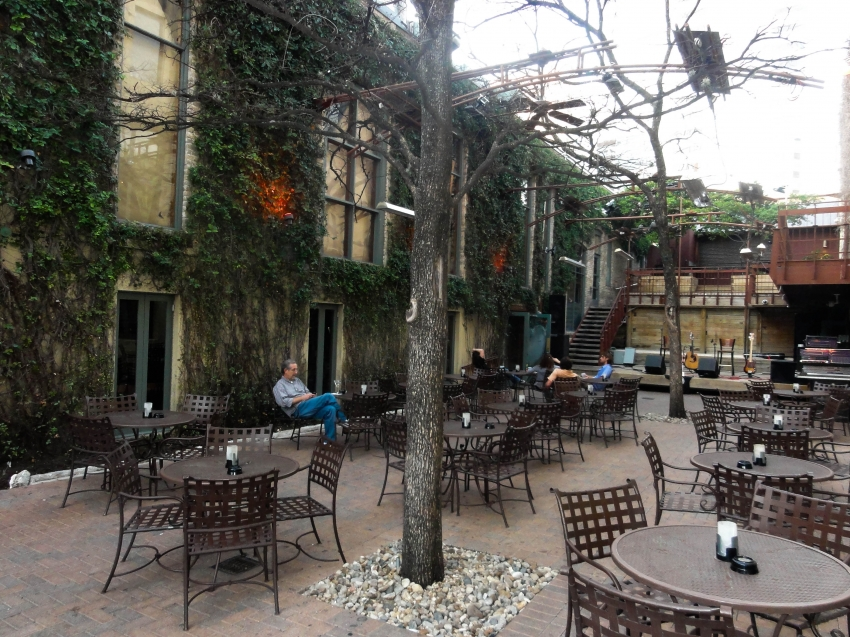 MODERATE TEMPERATURE FOR THE PRIVATE SPACE.
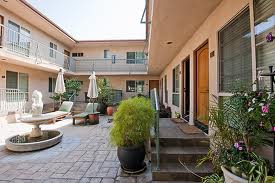 PHYSICAL COURTYARD:  GOLF
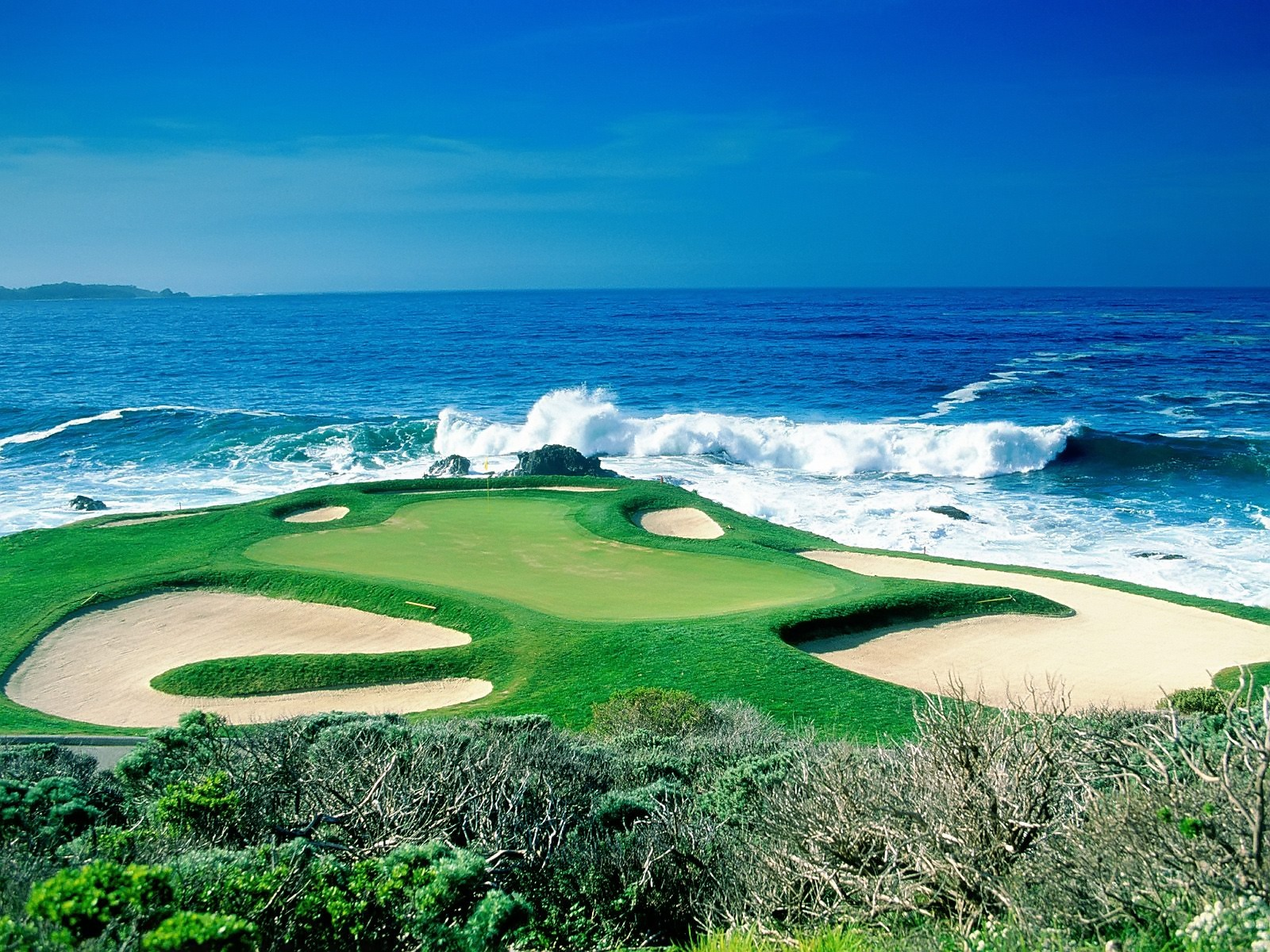 PHYSICAL COURTYARD: Association Committees.
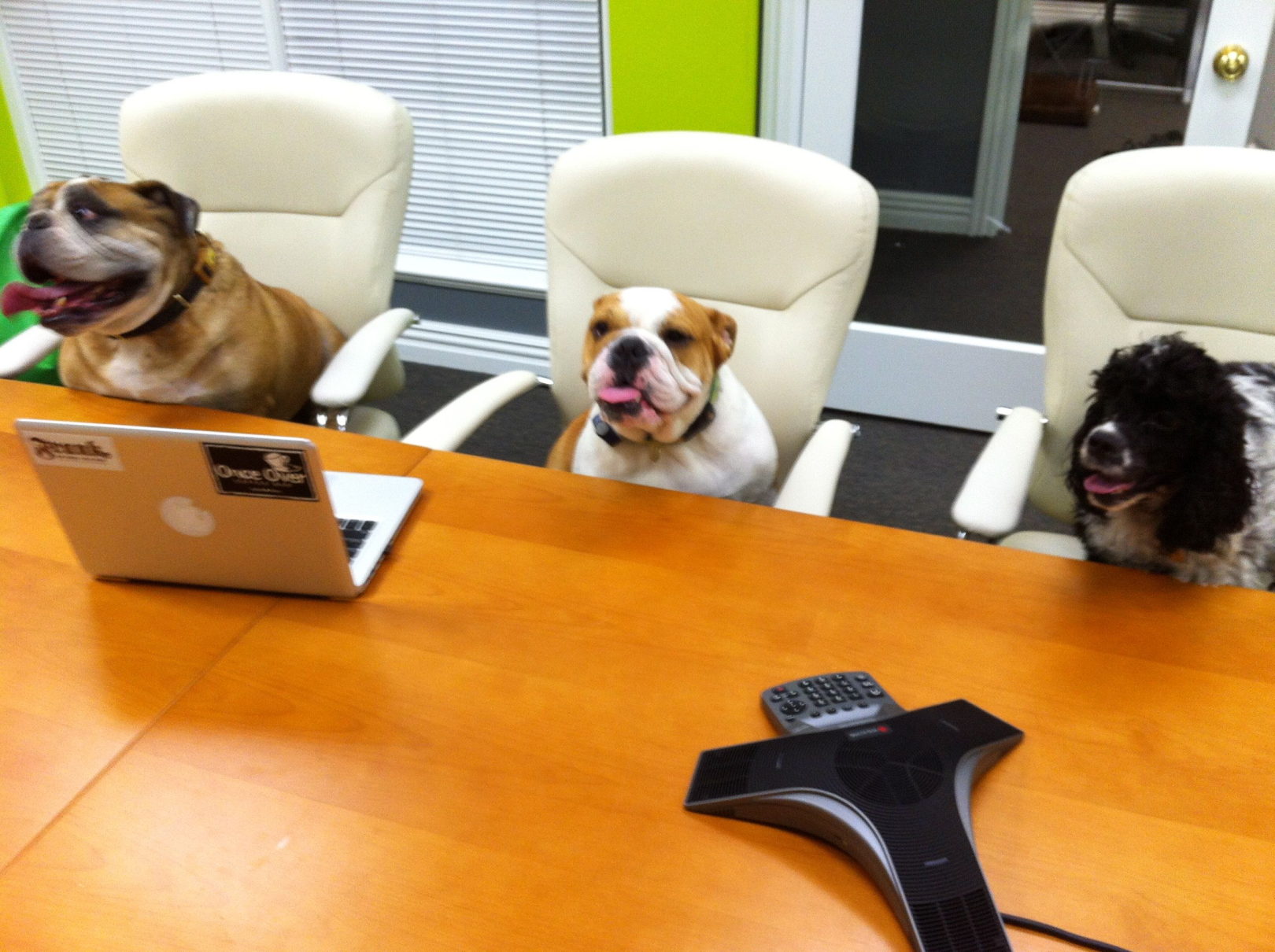 PHYSICAL COURTYARD: Wine Tastings
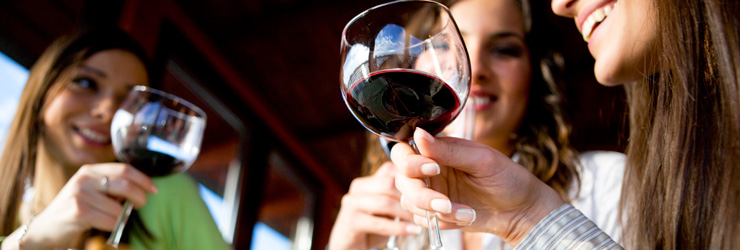 VIRTUAL COURTYARD: Facebook and Google+
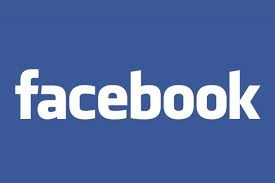 MANAGEMENT OF COURTYARD TIME
Attract and retain business.
Move Work/Life conflict to Home/Work/Courtyard.  Courtyard can reduce stress.
Chums give zest to work.
Chums help smooth volatility of career management.
MONDAY MORNING AT 8:00am
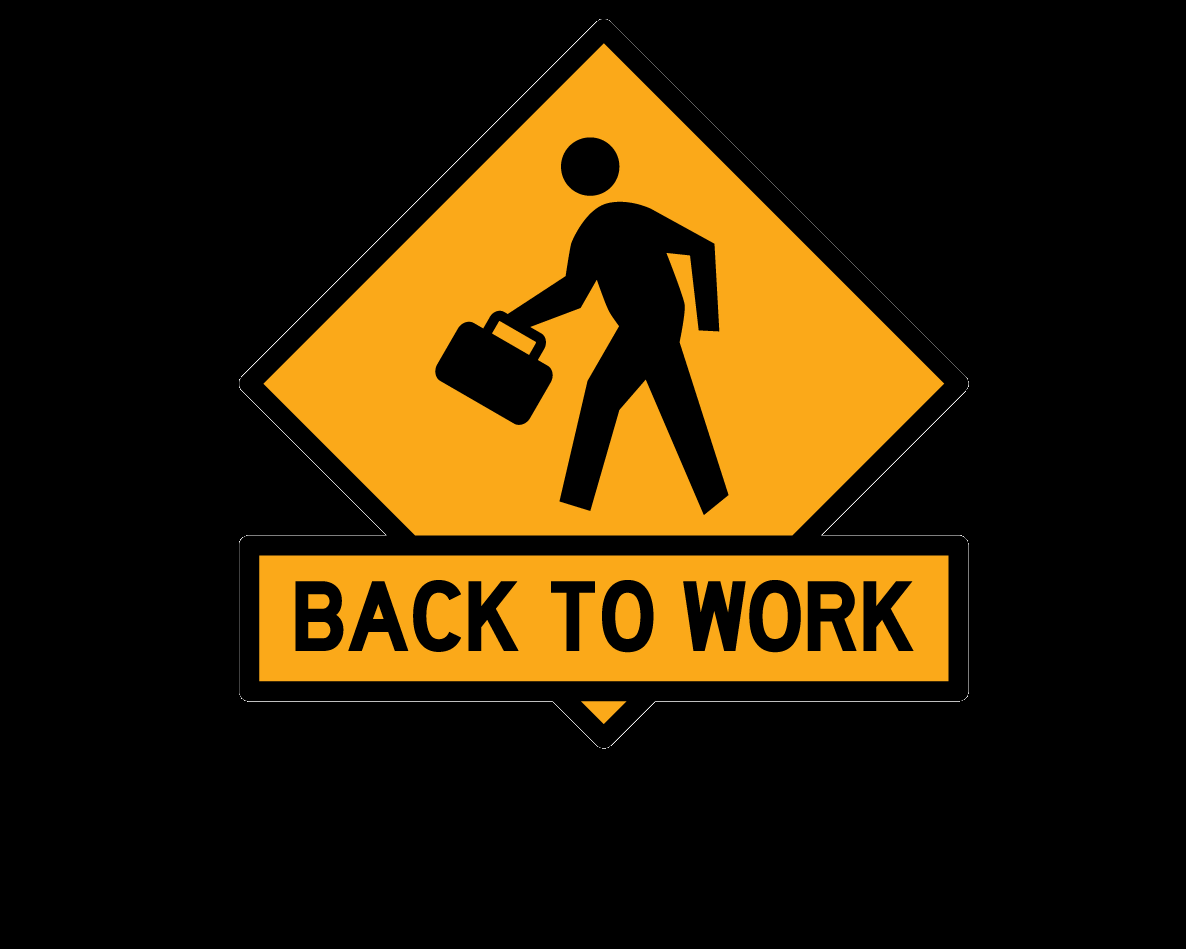 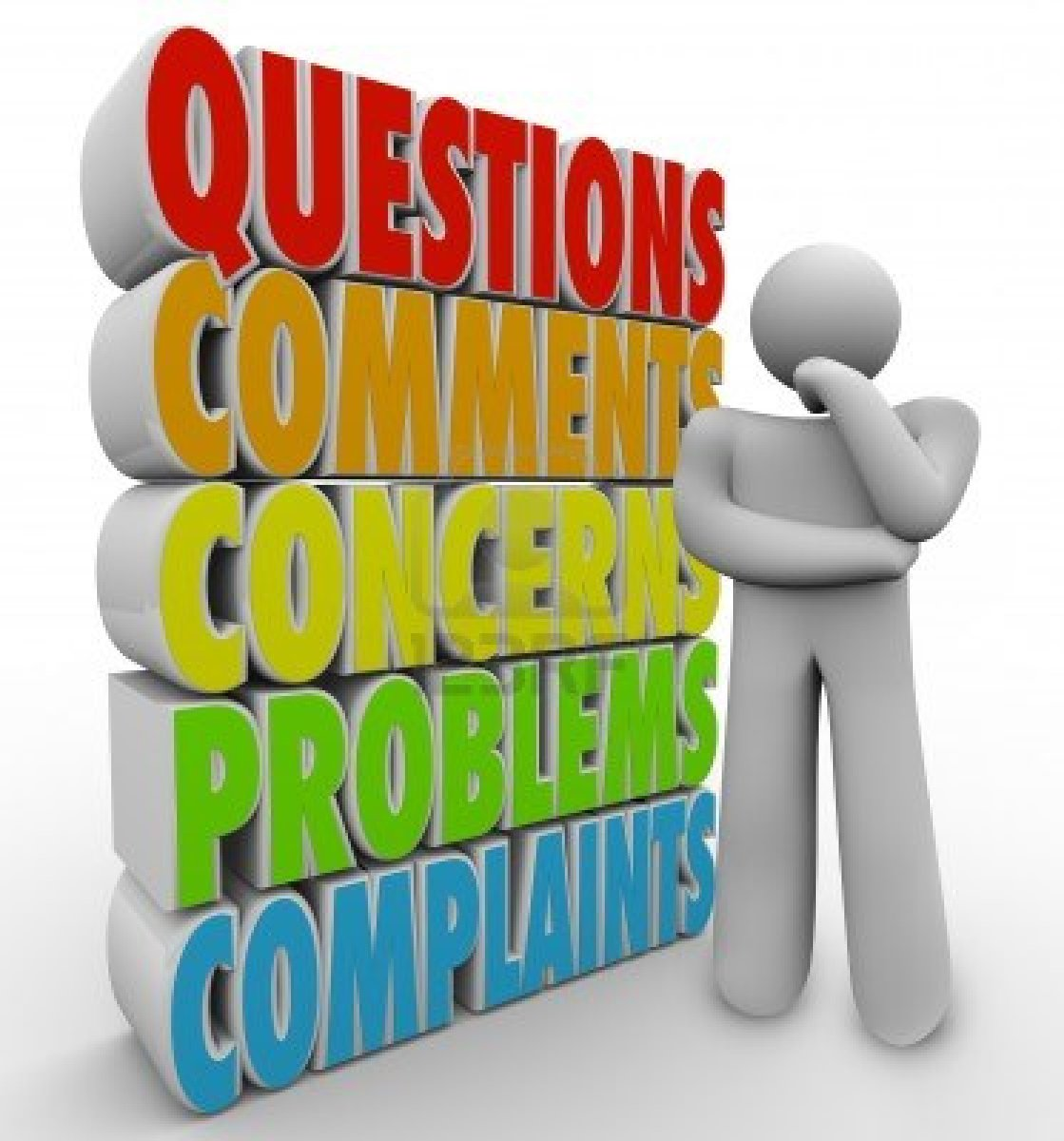 For More Information
http://sloanreview.mit.edu/article/is-it-really-lonely-at-the-top/
http://sloanreview.mit.edu/article/friend-foe-ally-adversary-or-something-else/
Larry Stybel, lstybel@stybelpeabody.com
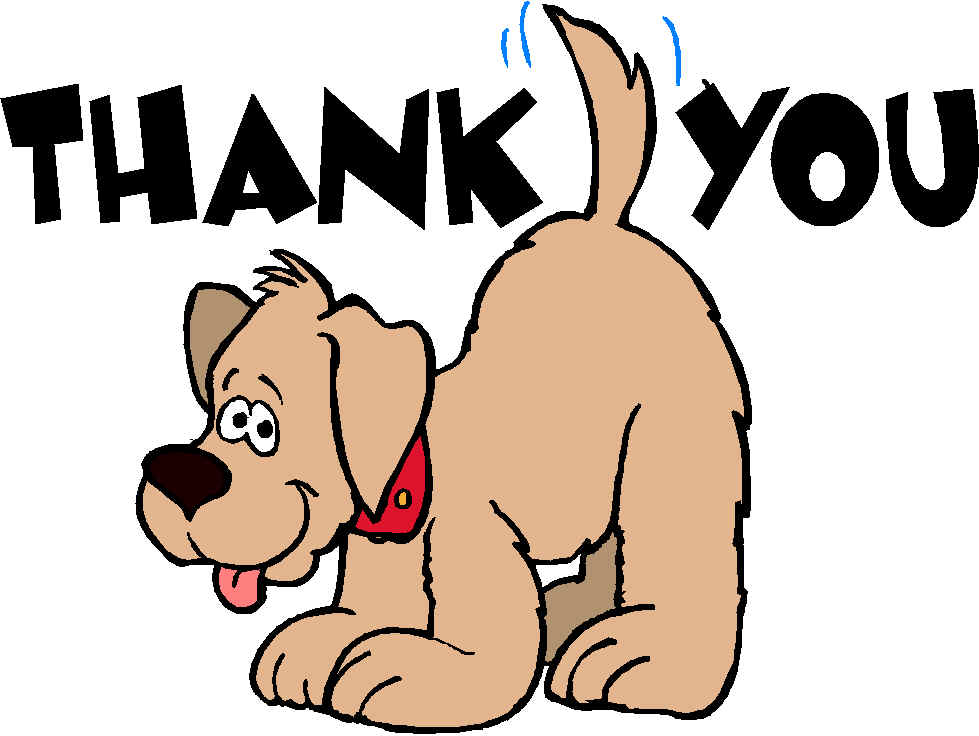